Chasing photons – considerations for making & maintaining useful satellite ocean color measurements



Ocean Optics Class
University of Maine
July 2011


Acknowledgement:
W. Bryan Monosmith
NASA GSFC Code 550
(1) Why don’t all ocean color satellite measure hyperspectral radiances at meter-scales?


(2) What do the different processing levels (0 to 3 to SMI) mean?


(3) How does one create a multi-satellite climate data record?
Why don’t all ocean color satellite measure hyperspectral radiances at meter-scales?
How many photons leave a 1 m2 of ocean surface?

How many photons from this patch reach the satellite detector?

How many photons must the detector collect to achieve useful SNR?
We’ll explore 3 case studies:

Stationary satellite staring at 1 m2 for 1 s
Moving satellite staring at 1 m2
Moving satellite scanning side to side



Sit back, relax, & don’t stare too hard at the equations.  
Grab a calculator if you’re interested.  
No matter, they’re provided for your future reference.
satellite viewing geometry
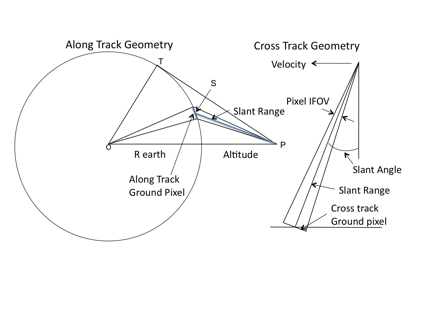 Consider a satellite instrument with the following characteristics:

Optical efficiency (OE) 	= 0.66
Quantum efficiency (QE) 	= 0.9
Bandwidth (BW)			= 0.01 um
View angle				= 20 deg
Aperture 				= 0.009 m (90 mm)
Altitude 					= 650,000 m (650 km)
Slant Range 				= 700,000 m (700 km)



Let’s focus on a fluorescence channel:

Wavelength 				= 0.678 um (678 nm)
Typical TOA radiance		= 14.5 W m-2 um-1 sr-1
Some preliminary calculations:



given the instrument aperture & slant range:

solid angle of aperture:   = 1.3 e-14 sr







given instrument altitude:

ground velocity = 6838 m s-1
Consider a stationary satellite taking a quick peek at Earth:

power reaching detector for 1 m2 areal footprint & 1 s integration time:



1.24e-15 = 14.5                    * 1.3e-14  *  0.01  *  1  *  0.66
W         = W m-2 sr-1 um-1     sr           um     m2  (none)


photoelectrons reaching detector:




3812		= 1.24e-15   *  1   *  0.9    *   0.678  /   6.63e-34   /    3e14
(none)	=    J s-1          s   (none)       um          J-1 s-1           s um-1


This is for top-of-atmosphere.  

If we consider that the ocean contributes ~5% of this signal, then the number of photoelectrons from the ocean surface reaching the detector is ~190.
Consider a moving satellite that stares at 1 m2 at nadir:


ground velocity = distance / time
6838 m s-1          =     1 m      /     t
integration time, t = 0.00146 s


Repeat calculations with new integration time

photoelectrons from ocean surface reaching detector = 0.028


But, increase pixel size to 1 km2 …
integration time increases by 3 orders of magnitude
area increases by 6 orders of magnitude


Repeat calculations with new area and integration time

photoelectrons from ocean surface reaching detector ~ 28,000,000
Now, consider a moving satellite that scans from side to side

instantaneous field of view (IFOV) = pixel size / altitude
0.0014 rad = 1 km / 700 km


For a cross-track scanning instrument with a single detector & a swath width of 2 rad, the integration time must be divided by 1,400 pixels

1,400 = 2 rad / 0.0014 rad


Dividing the 28M photoelectrons by 1,400 pixels leaves ~19,900 photoelectrons from the ocean surface reaching the detector


 But, useful duty cycle of of scan mirror is < 1/3
 so really, we’re talking about ~6,000 ocean surface photons
How does this relate to signal to noise (SNR)?

SNR = counts / sqrt(counts)

SNR defined for top-of-atmosphere.  


Propagate 6,000 photons from ocean surface to TOA 
~120,000 photons reach detector


SNR = 120,000 / sqrt(120,000) = 346


SNR requirements for new missions at 678-nm are > 1,400


This requires ~ 16X photons reaching detector.
Scanning eliminated by using array of detectors, but at a cost in calibration & in tracking the change in launch calibration as each detector degrades in orbit.

At some point, multiple detectors become impractical, as the optical system cost & complexity increase with FOV, & image quality rapidly decrease.



Parts count & light loss:

Multiband filter instruments are simpler & cheaper than a spectrograph, until the number of bands reaches some point, where it becomes more light efficient & less costly to use a spectrograph.
What do the different processing levels (0 to 3 to SMI) mean?
data processing & flow: Level-0 to Level-2
Level 0
raw digital counts
native binary format
ATT & EPH 
spacecraft attitude
spacecraft position
Level 1A 
raw digital counts
HDF formatted
GEO 
geolocation
radiant path geometry
Level 1A Subset 
reduced to standard ocean bands only
Level 1B
calibrated reflectances
converted telemetry
Ancillary data
wind speed
surface pressure 
total ozone
Reynolds SST
Level 2
geolocated geophysical products for each pixel
in situ water-leaving
radiances (MOBY)
predicted
at-sensor
radiances
vicarious calibration
gain factors
common processing framework
ancillary data
sensor-specific tables:
Rayleigh, aerosol, etc.
observed 
radiances
SeaWiFS L1A
MODISA L1B
MODIST L1B
OCTS L1A
MOS L1B
OSMI L1A
CZCS L1A
MERIS L1B
OCM-1 L1B
OCM-2 L1B
Multi-Sensor
Level-1 to Level-2
(common algorithms)
water-leaving
radiances and 
derived prods
Level-2 Scene
Level-2 to Level-3
Level-3 Global
Product
L2gen
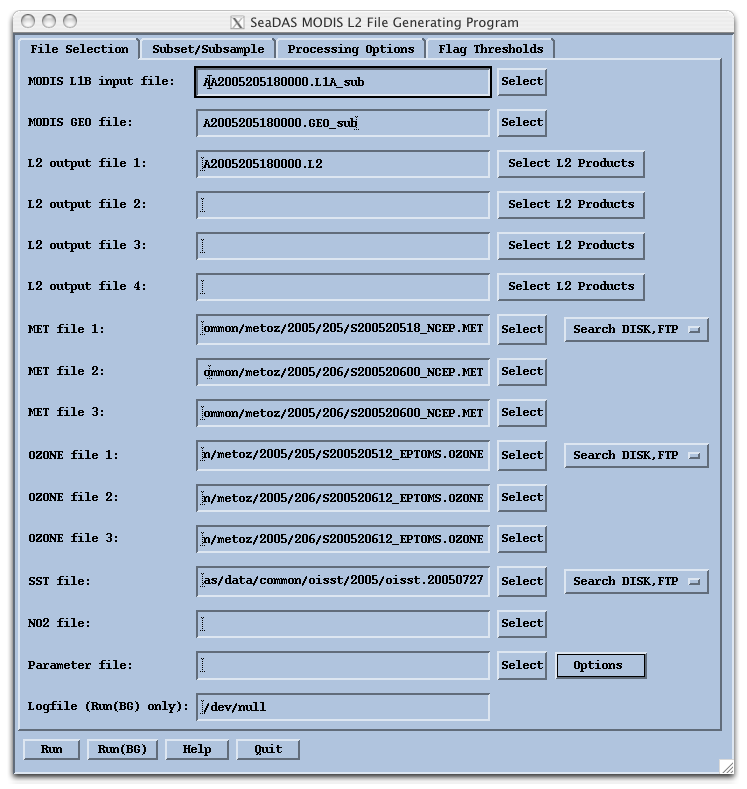 common software for Level-2 processing of MODIS, SeaWiFS, & other sensors consistently

supports a multitude of product algorithms & processing methodologies:
standard and non-standard, validated and experimental
run-time selection of output product suite
Level-2 processing flags & masks
- As data is processed by l2gen from Level 1 to Level 2, checks are made for different defined conditions.- When certain tests and conditions are met for a given pixel, a flag is set for that pixel for that condition.- A total of 31 flags can be set for each pixel.- These l2gen Level 2 processing flags are stored in the Level 2 data file as the "l2_flags" product.- The storage method sets bits to 0 or 1 in 32-bit integers that correspond to each pixel.
Level-2 processing flags & masks
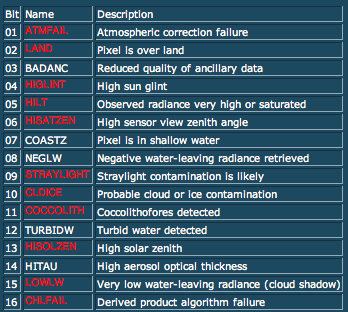 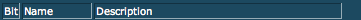 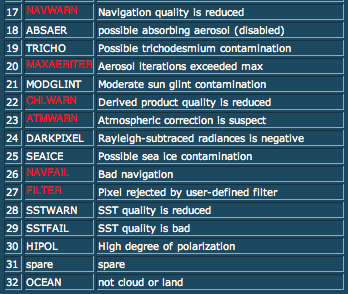 *
*

*
**

**
*
For Level 1 to Level 2 processing (l2gen), masked pixels (*) are not processed and are typically set to zero so as to eliminate them from future analysis.
(flags in red are masked during Level 3 processing)
Level-2 processing flags & masks
RGB Image
Chlorophyll
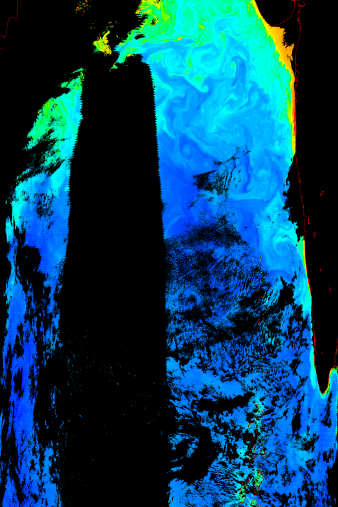 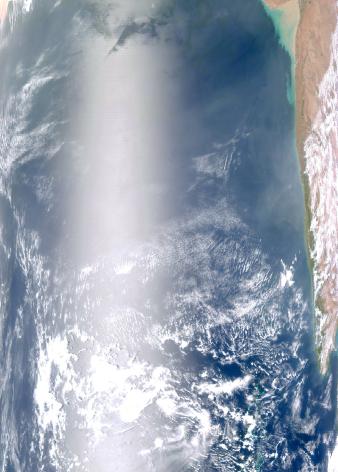 Sediments
Glint
Cloud
[Speaker Notes: Only masking is for clouds
Physical saturation, no retrieval
Can eliminate or change cloud masking, but can’t change saturation
Chlorophyll looks good, even near in glint (band ratio)What about radiances?]
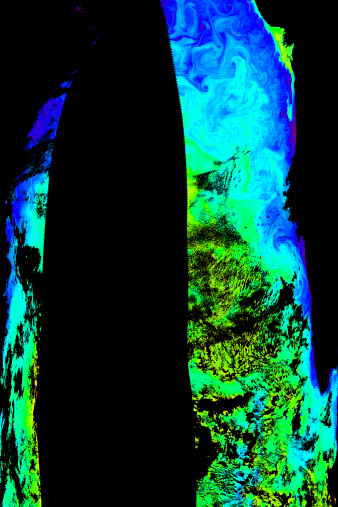 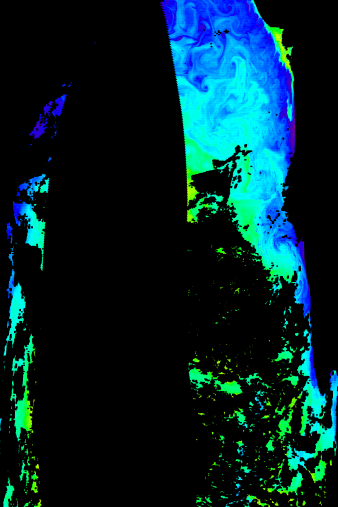 Add masking for high glint
Add masking for straylight
Level-2 processing flags & masks
RGB Image
nLw (443)
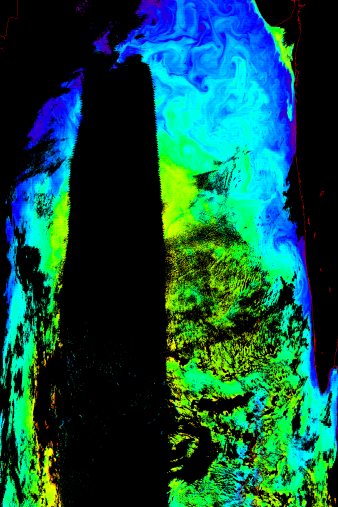 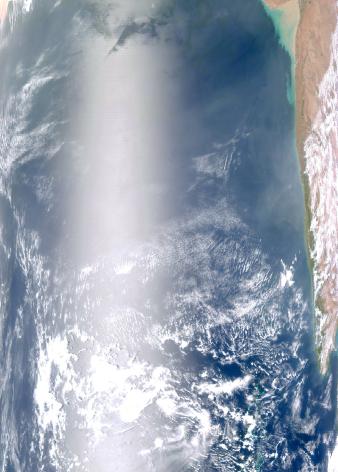 Sediments
Glint
Cloud
[Speaker Notes: Only masking is for clouds
Physical saturation, no retrieval
Can eliminate or change cloud masking, but can’t change saturation
Chlorophyll looks good, even near in glint (band ratio)What about radiances?]
definitions
Projection - any process which transforms a spatially organized data set from one coordinate system to another.  


Mapping - a process of transforming a data set from an arbitrary spatial organization to a uniform (rectangular, row-by-column) organization, by processes of projection and resampling.


Binning - a process of projecting and aggregating data from an arbitrary spatial and temporal organization, to a uniform spatial scale over a defined time range.  Ideally the binning process will preserve both the central tendency (e.g., average) and the variation in the data points that contribute to a bin.
Level-3 processing
Level 2
geolocated geophysical products for each pixel
Level 3 binned
geophysical products averaged spatially and/or temporally
sinusoidally distributed, equal area bins
Level 3 mapped
images created by mapping and scaling binned products
user-friendly, cylindrical equiangular projection
sinusoidal equal-area projection
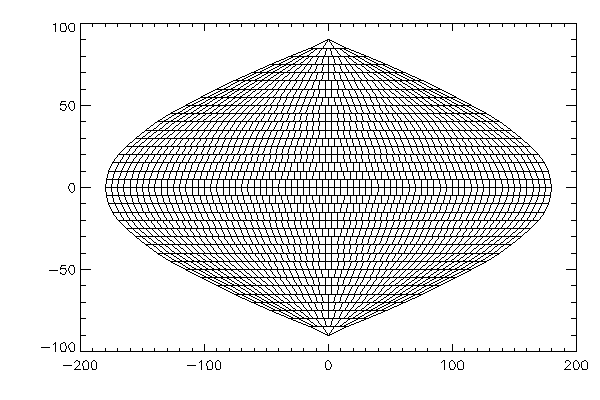 Equal-area: sinusoidal, with equally space rows and number of bins per row proportional to sine of latitude; resolutions of 4.6 and 9.2 km
Level-3 binned vs. mapped
bin files
multiple products
stored as float
sampling statistics included

map files
single product
stored as scaled integer
bin file grid
Equal-area: sinusoidal, with equally space rows and number of bins per row proportional to sine of latitude; resolutions of 4.6 and 9.2 km
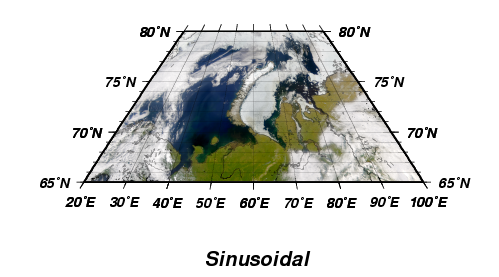 map file grid
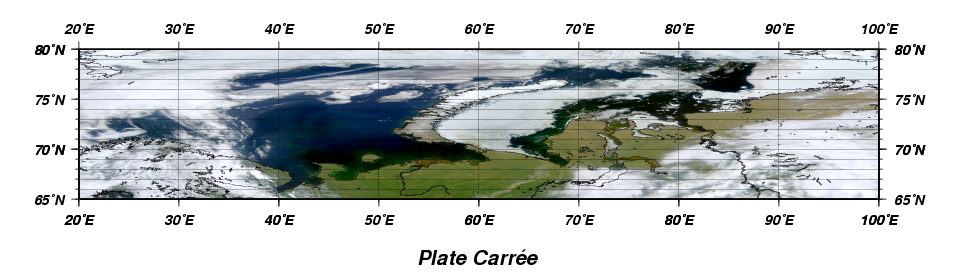 Equal-angle:  rectangular (Platte Carre) with rows and columns equally spaced in latitude and longitude; resolutions of 24 and 12 points per degree.
MODIS “bow tie” effect
Increasing Pixel Size
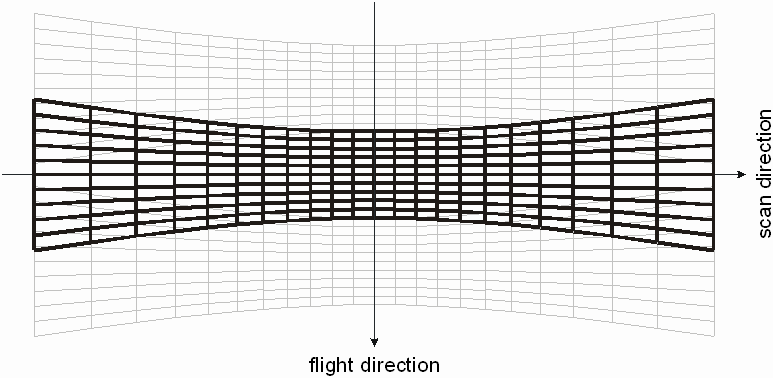 One MODIS scan at ~45 degrees scan angle
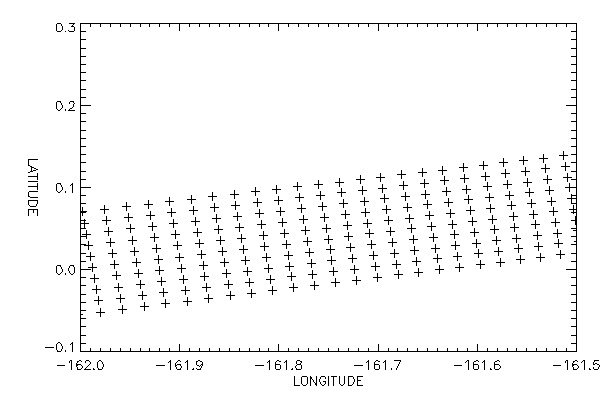 Two MODIS scans showing overlap of pixels
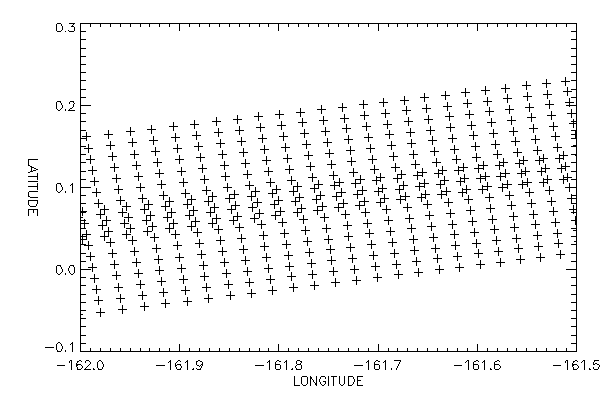 Multiple MODIS scans showing pixel overlap
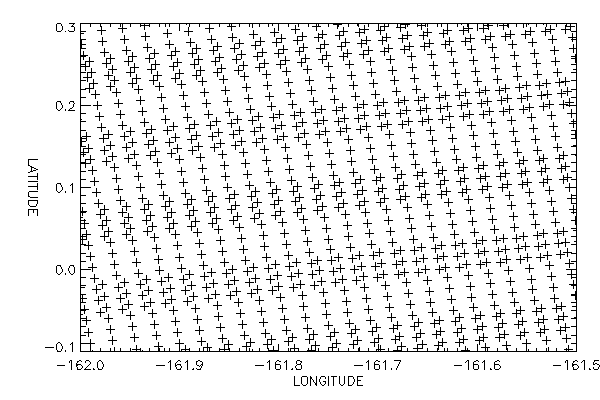 Bin boundaries overlaid on pixel locations
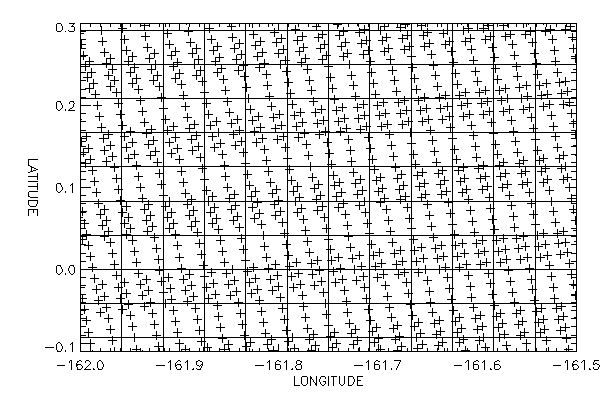 Ocean coverage over time for binned files
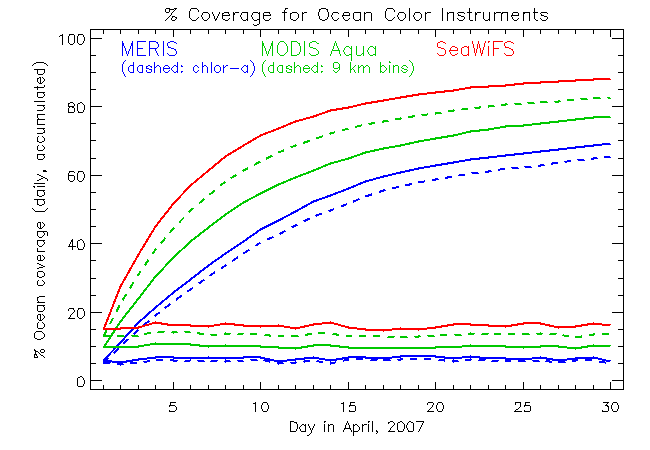 binned & mapped products
Binned products: generated daily from Level-2, and then aggregated to:

  -8 days
  -monthly
  -seasonal
  -annual
  -mission

Standard mapped image (SMI) products are generated at each temporal resolution by projecting binned files to the equal-angle grid.
How does one create a multi-satellite climate data record?
“A climate data record is a time series of measurements of sufficient length, consistency, & continuity to determine climate variability & change.”
U.S. National Research Council, 2004
consistency: 
consistency between different sensors can be achieved through standardization of processing algorithms, calibration sources & methods, & validation techniques
calibrating & reprocessing an ocean color mission
SeaWiFS
MODIS
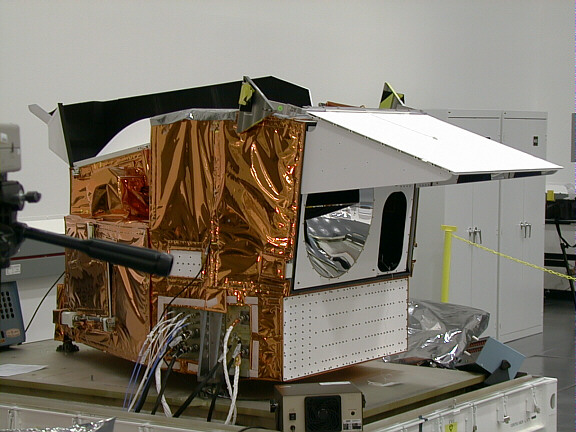 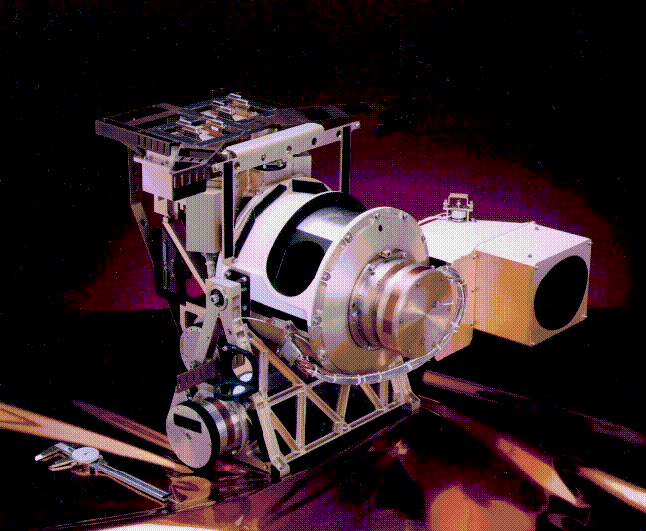 36 bands, 9 for OC (412-869nm)
 rotating scan mirror
 solar, lunar, bb, sdsm, srca
 polarization sensitivity ~3%
 no tilting capability
 12 bit digitization
 10 detectors per band along track
 higher SNR in most bands
8 bands for OC (412-865nm)
 rotating telescope
 solar and lunar calibration
 polarization scrambler
 tilting to avoid sun glint
 12-bit truncated to 10-bit
 4 detectors averaged to 1 sample
 higher dynamic range (bilinear gain)
sensor design & performance varies
in situ water-leaving
radiances (MOBY)
predicted
at-sensor
radiances
vicarious calibration
gain factors
common processing framework
ancillary data
sensor-specific tables:
Rayleigh, aerosol, etc.
observed 
radiances
SeaWiFS L1A
MODISA L1B
MODIST L1B
OCTS L1A
MOS L1B
OSMI L1A
CZCS L1A
MERIS L1B
OCM-1 L1B
OCM-2 L1B
Multi-Sensor
Level-1 to Level-2
(common algorithms)
water-leaving
radiances and 
derived prods
Level-2 Scene
Level-2 to Level-3
Level-3 Global
Product
calibrating & reprocessing an ocean color mission
analysis topics related to reprocessing

	temporal calibration
	residual detector dependence
	residual scan dependence
	Level-3 time-series
	temporal anomalies

discussed elsewhere

	vicarious calibration
	data product validation
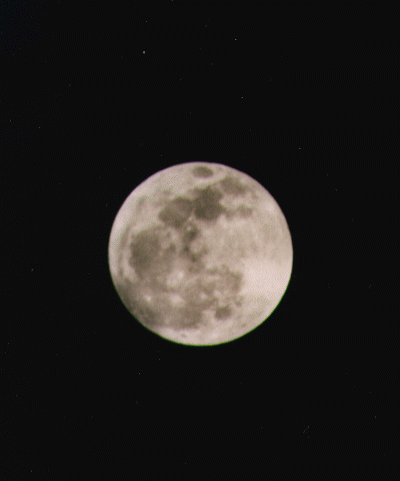 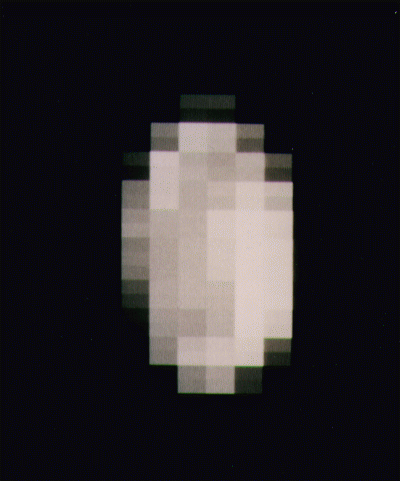 Temporal Calibration
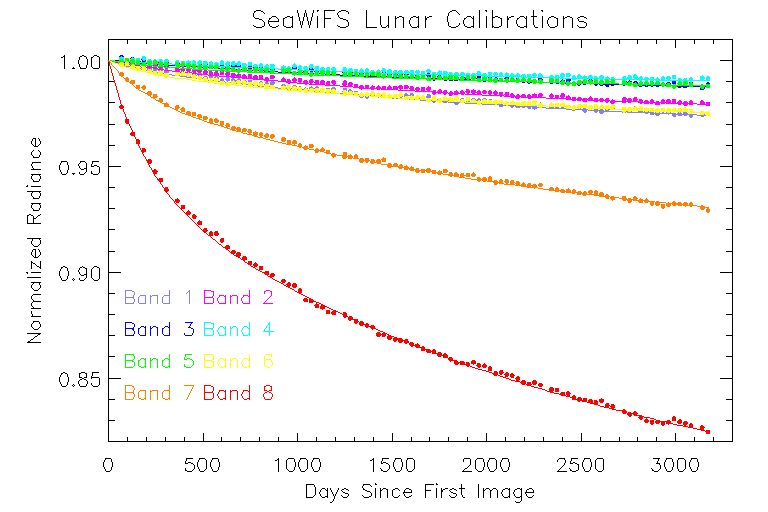 MODIS temporal degradation @ 412 nm - lunar & solar calibration trends
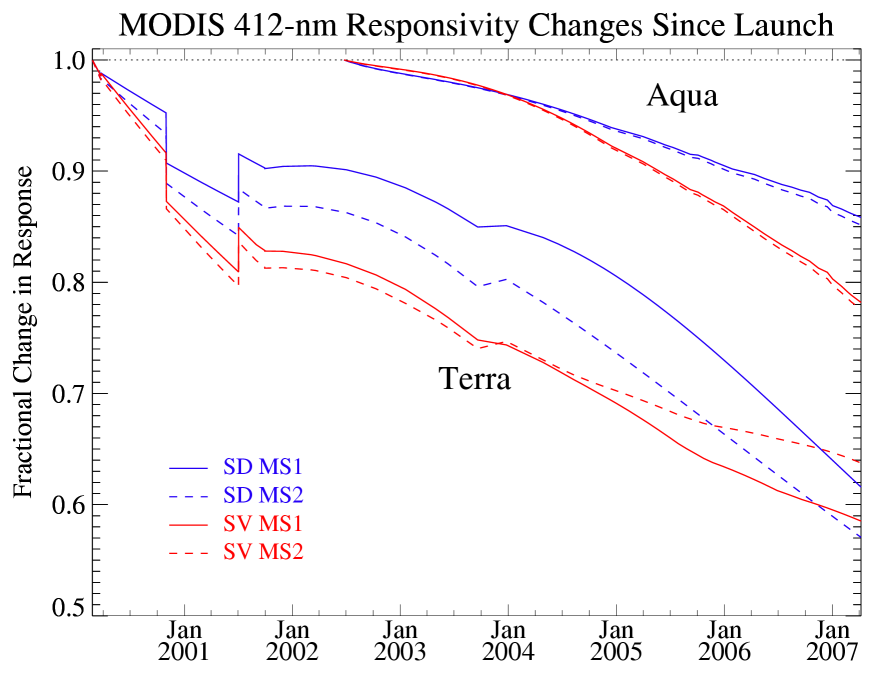 0%
10%
20%
30%
5%
40%
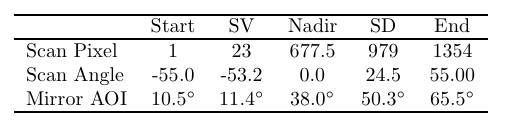 50%
calibrating & reprocessing an ocean color mission
residual detector dependence
Level-3 multi-day products (same or different sensor) are resampled to generate values at Level-2 resolution.
comparisons are performed by detector & mirror side to evaluate residual detector response errors
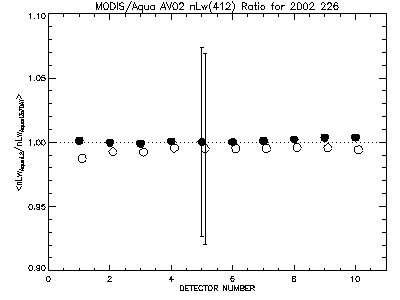 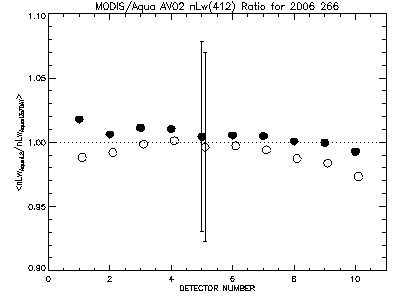 calibrating & reprocessing an ocean color mission
residual scan dependence

Level-3 multi-day products (same or different sensor) are resampled to generate values at Level-2 resolution.
comparisons are performed by pixel number and mirror side to evaluate residual response-vs-scan (RVS) errors
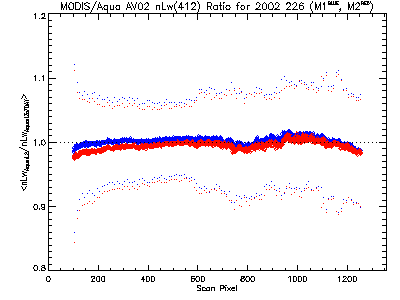 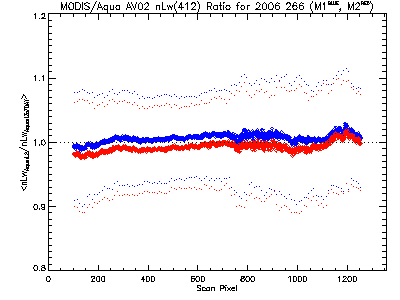 calibrating & reprocessing an ocean color mission
residual detector / scan dependence

strengths:
provides evaluation of response vs. detector, scan angle & mirror side independent of onboard calibration
can also be used to evaluate errors in other sensor characteristics

limitations:
works well mainly in temporally stable areas
noise levels may be large compared with residual errors

Franz, B.A., E.J. Kwiatkowska, G. Meister, and C. McClain, “Moderate Resolution Imaging Spectroradiometer on Terra: limitations for ocean color applications,” J. Appl. Rem. Sens (2008)

Kwiatkowska, E.J., B.A. Franz, G. Meister, C. McClain, and X. Xiong, “Cross-calibration of ocean-color bands from Moderate Resolution Imaging Spectroradiometer on Terra platform,” Appl. Opt. (2008)
calibrating & reprocessing an ocean color mission
Seasonal Chlorophyll Images
MODIS/Aqua
SeaWiFS
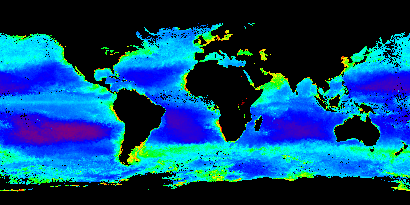 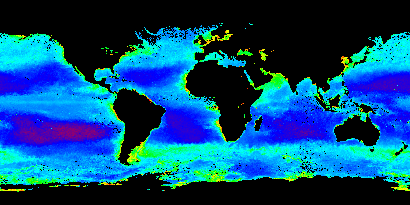 Winter 2004
Winter 2004
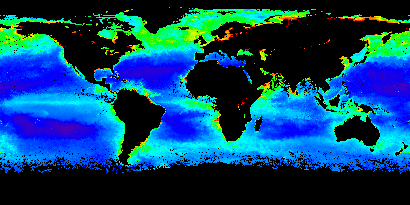 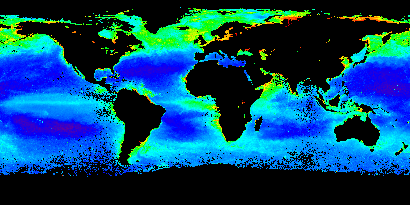 Summer 2004
Summer 2004
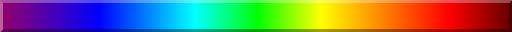 0.01-64 mg m-3
calibrating & reprocessing an ocean color mission
sensor & algorithm comparisons  

Level-3 parameters (e.g., Rrs) compared for common spectral bands 
common bins extracted & compared over the period of overlap between the sensors
comparisons performed globally, trophically, zonally & for specified regions
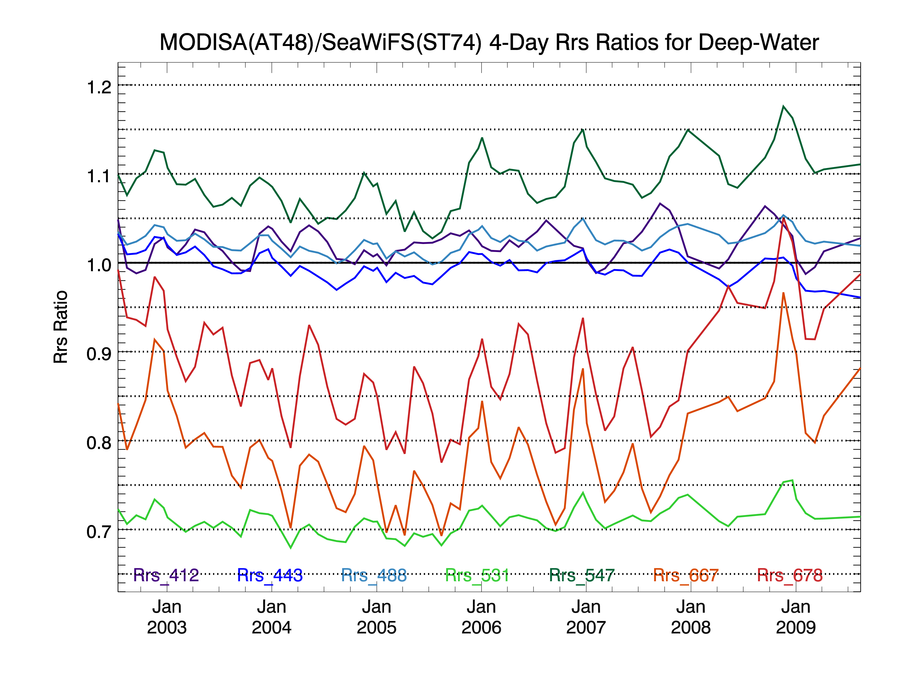 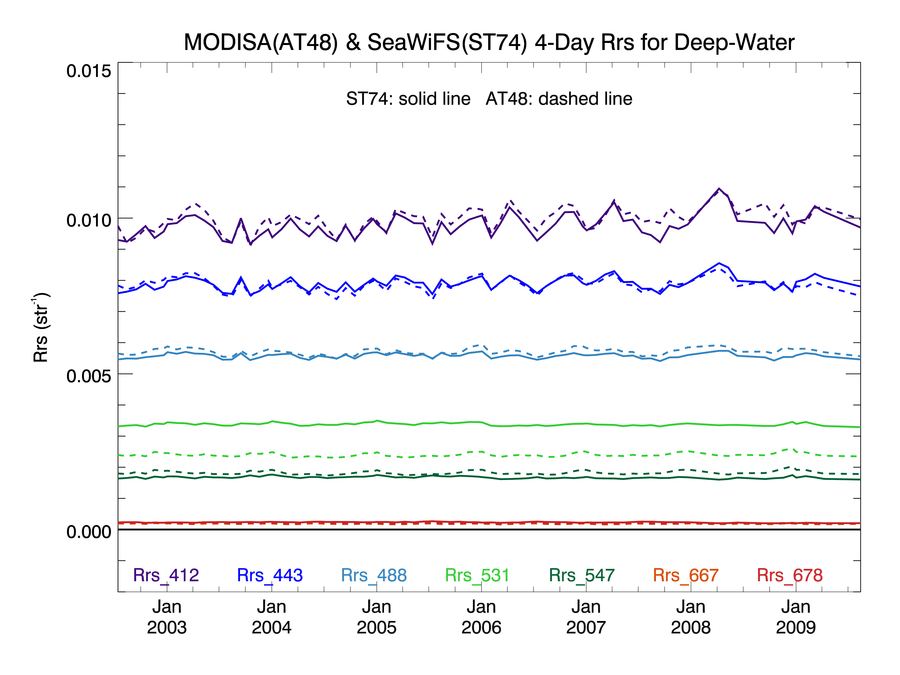 calibrating & reprocessing an ocean color mission
definitions of trophic subsets
Deep-Water (Depth > 1000m)
Oligotrophic (Chlorophyll < 0.1)
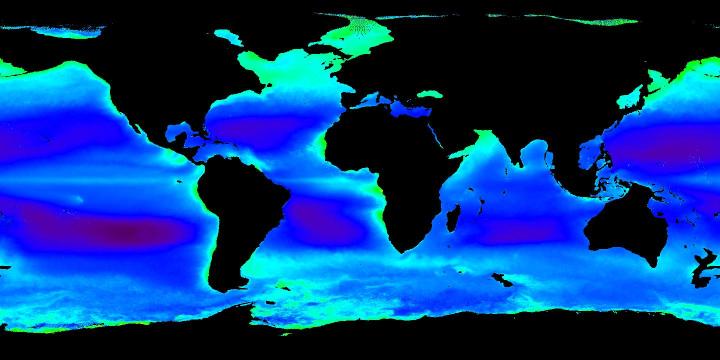 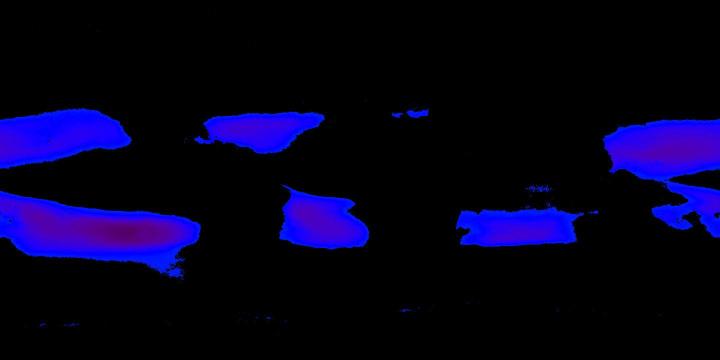 Eutrophic (1 < Chlorophyll < 10)
Mesotrophic (0.1 < Chlorophyll < 1)
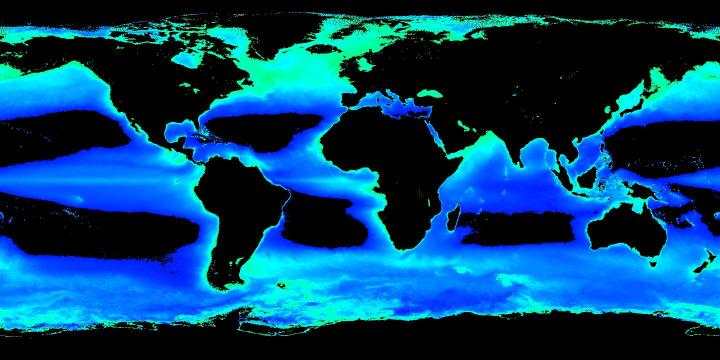 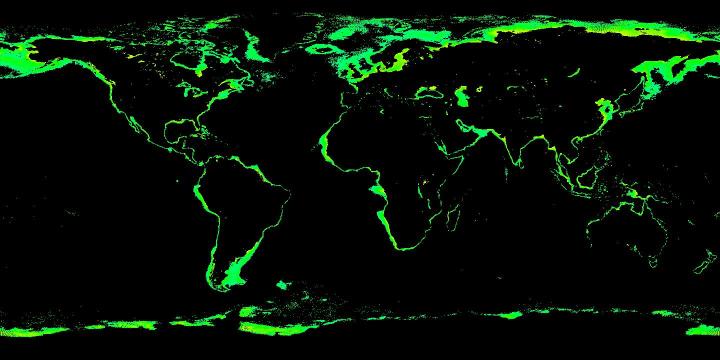 calibrating & reprocessing an ocean color mission
oligotrophic                          mesotrophic                             eutrophic
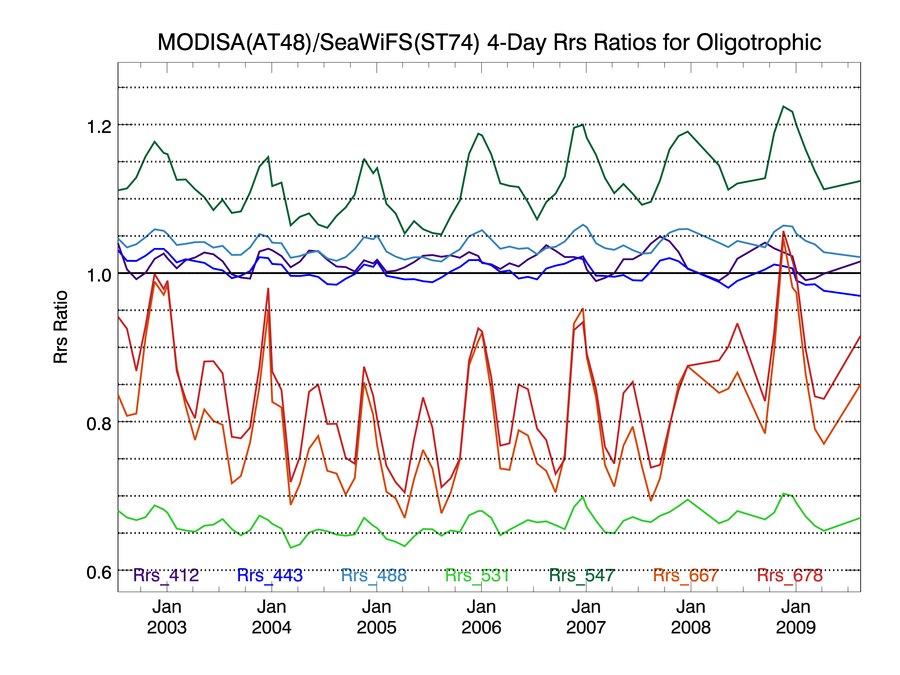 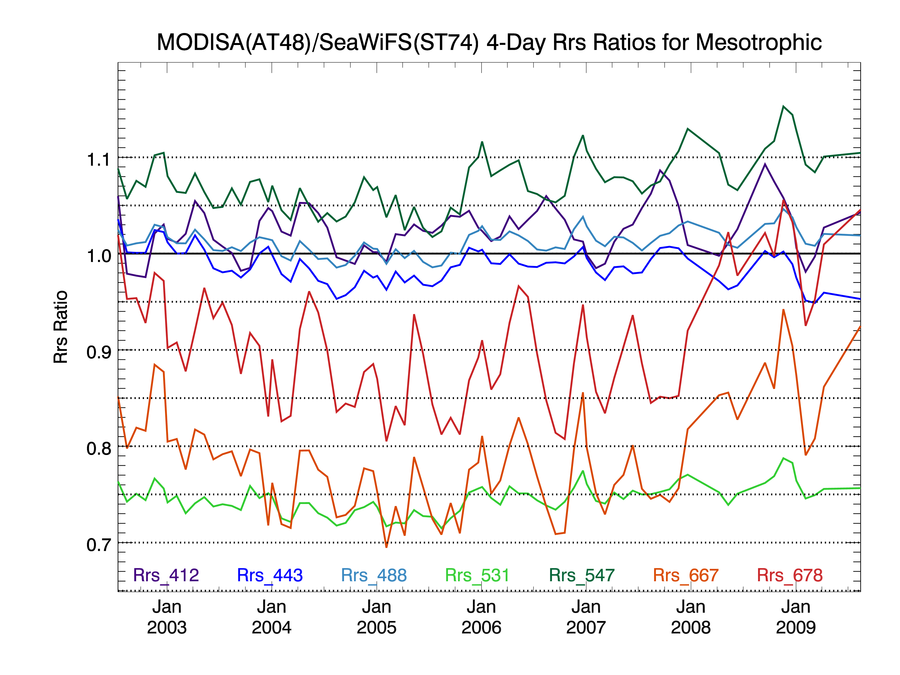 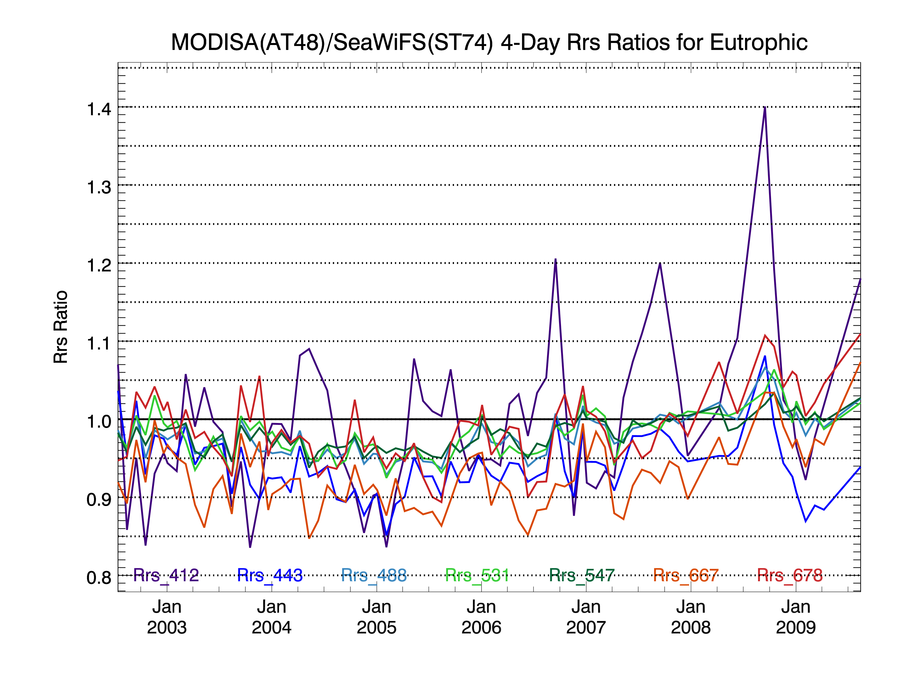 chlorophyll-a                          Rrs
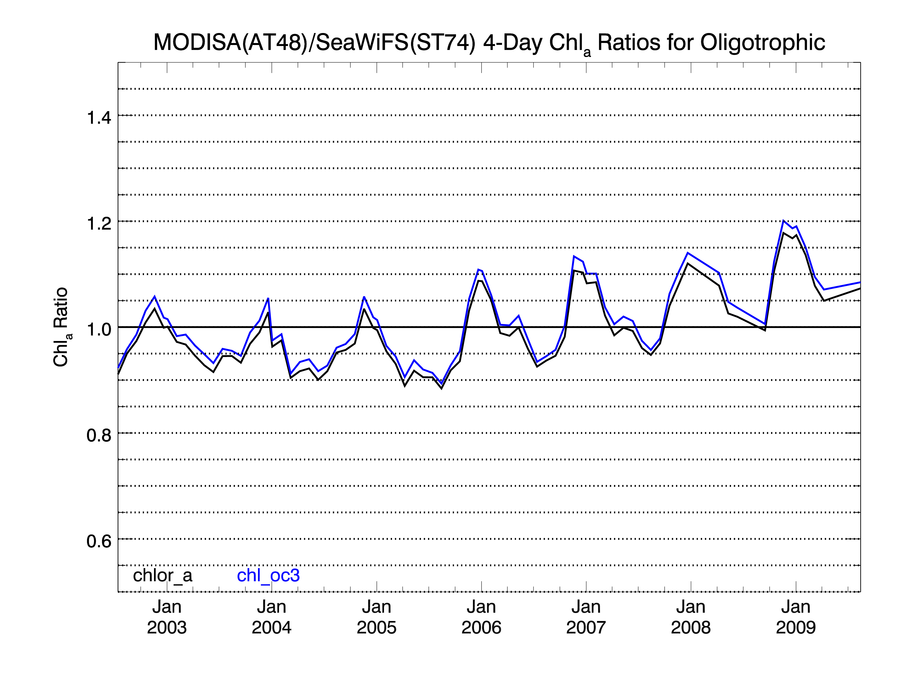 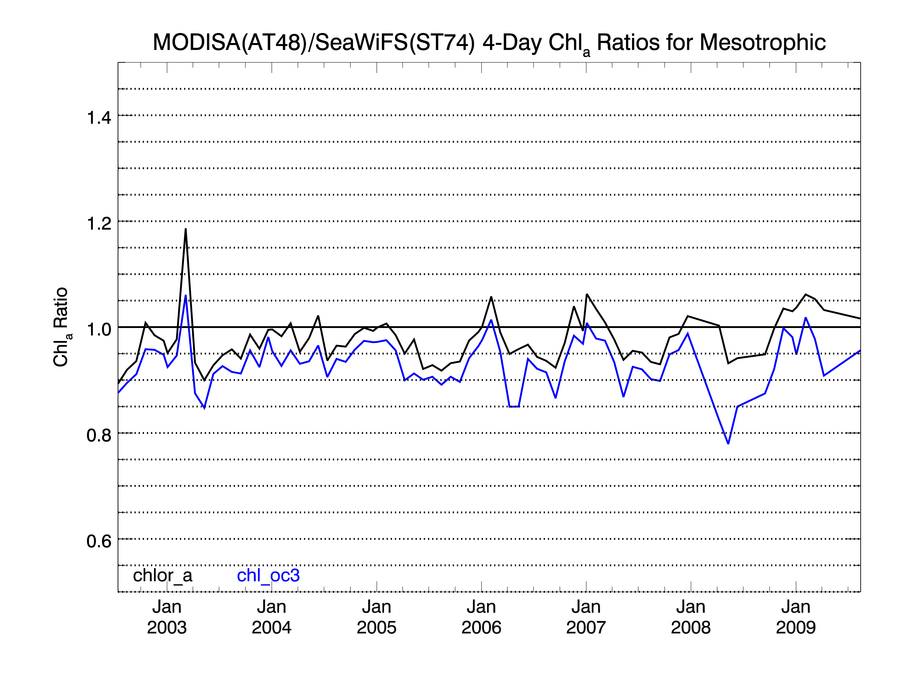 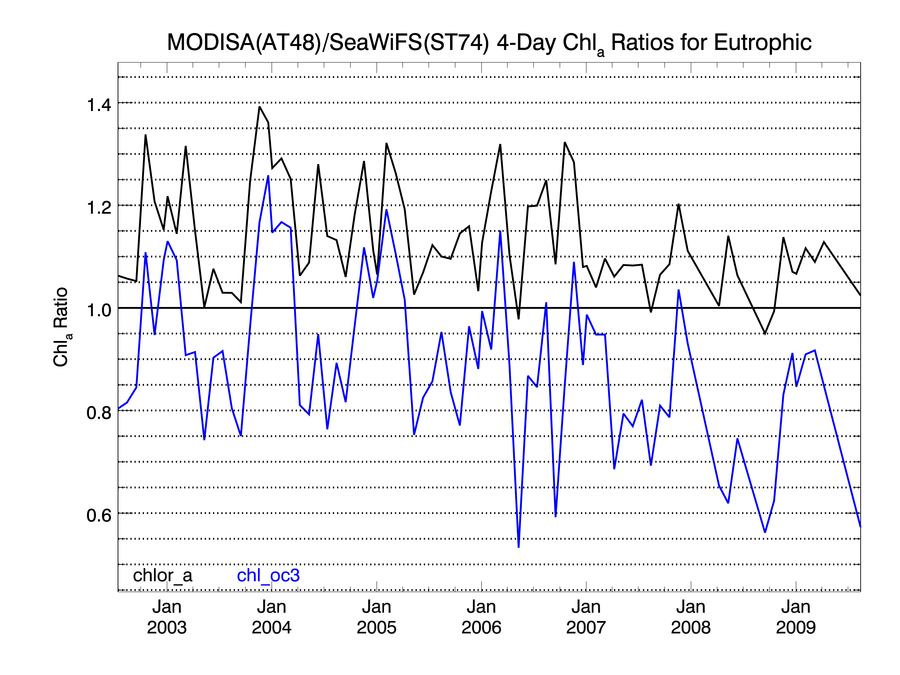 oligotrophic
mesotrophic
eutrophic
calibrating & reprocessing an ocean color mission
comparison of spectral distribution trends
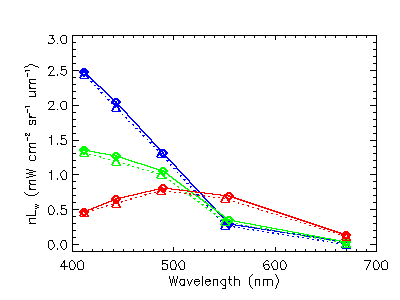 MODIS & SeaWiFS mean nLw
calibrating & reprocessing an ocean color mission
Level-3 comparisons

strengths:
sensitive to small differences in products from different sensors or algorithms
excellent coverage available, both temporal & geographic
can assess continuity among data sets (Climate Data Records)

limitations:
no obvious truth in comparisons.
sensitive to band-pass differences.
may be affected by time-of-observation differences.
availability of other sensors for comparison (SeaWiFS or MODIS) is unknown; climatology is available as an alternative
calibrating & reprocessing an ocean color mission
temporal anomaly evaluations   

Level-3 global averages for the entire mission are fit to a periodic function to remove natural annual variability

the differences between the global averages & the annual cycle are then plotted over the mission

the results show both geophysical variations & any unexpected changes due to uncharacterized instrument effects or algorithm artifacts
calibrating & reprocessing an ocean color mission
temporal anomaly example
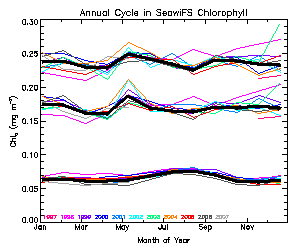 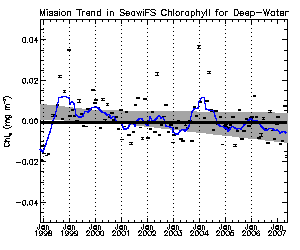 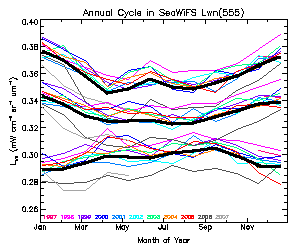 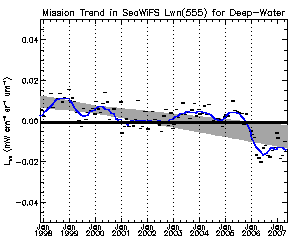 calibrating & reprocessing an ocean color mission
temporal anomaly evaluations

strengths:
very sensitive to small changes in sensor performance

limitations:
difficult to distinguish sensor from real geophysical changes
can be affected by sampling variations.
calibrating & reprocessing an ocean color mission
the problem with recovering MODIS-Terra ocean color 

 Overheating event in pre-launch testing "smoked" the mirror
 pre-launch characterization may not adequately represent at-launch     	configuration (mirror-side ratios, RVS, polarization sensitivities)
Substantial temporal degradation of instrument response
 degradation varies with mirror-side and scan-angle
 temporal change in polarization sensitivity, RVS
On-board calibration capabilities (lunar, solar) CANNOT assess
 changes in polarization sensitivities, or
 changes in RVS “shape”
calibrating & reprocessing an ocean color mission
lessons learned

sensor pre-launch characterization is critical (e.g., cross-scan response, polarization sensitivity, spectral out-of-band response, stray-light).  Post-launch characterization may not be possible.

evaluation of advances in on-orbit calibration & processing algorithms requires the capacity for rapid reprocessing, e.g.:
- 10-year SeaWiFS mission can be reprocessed in ~1 day
- SeaWiFS has been reprocessed & redistributed 8 times
- to facilitate new algorithm & calibration evaluations, global SeaWiFS mission has been reprocessed ~100 times

common (sensor-independent) software eliminates potential for algorithm & implementation differences between missions.

consolidated measurement-based team with strong international ties facilitates progress in product development and data quality
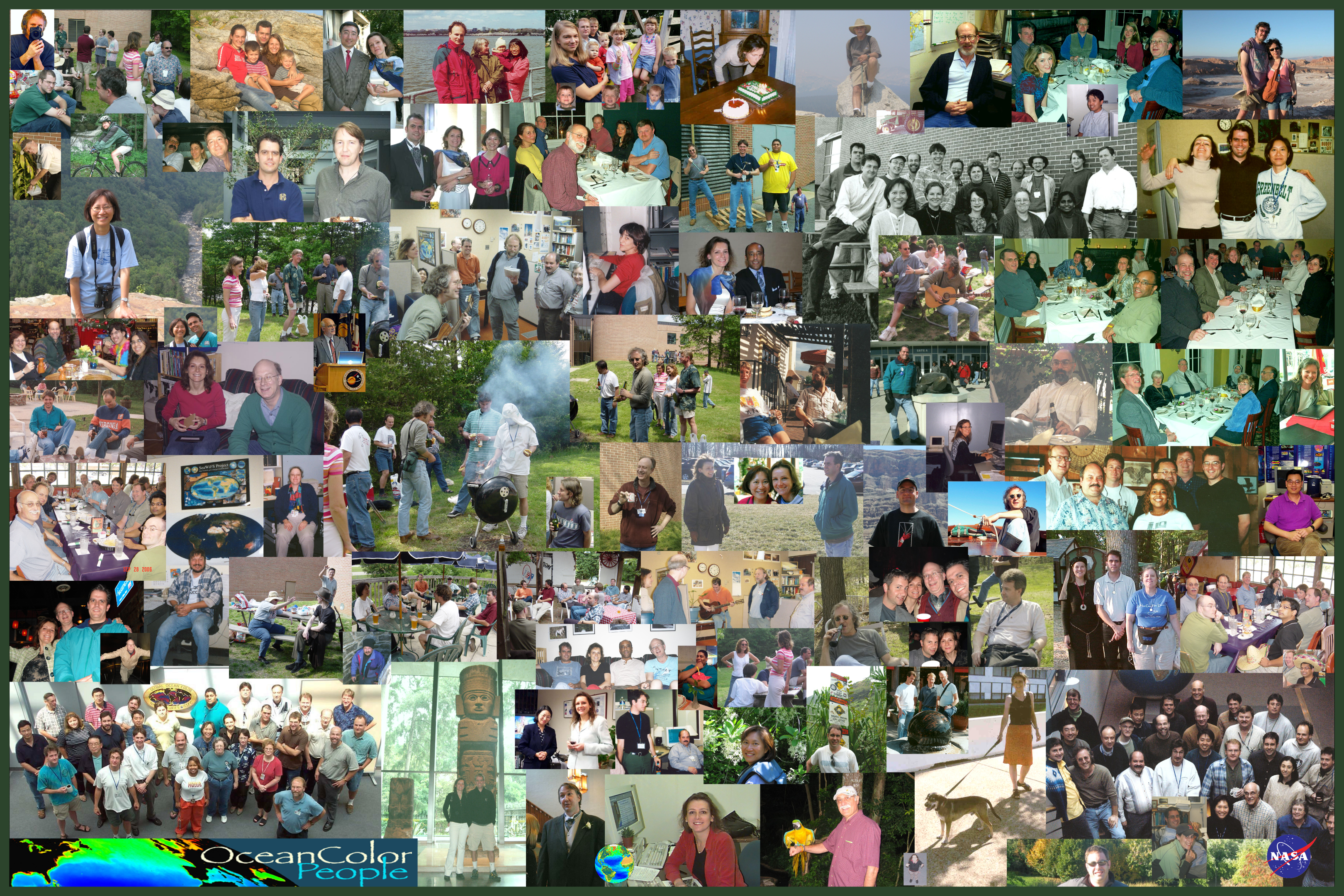 Thank you